الدرس الأول
أجيال الحاسوب
من إعداد : الأستاذة بوزيتون ف.الزهراء
الأفواج : السنة الأولى ليسانس 5 ,6,7,8
السنة الدراسية : 2024/2025
الفهرس
الجيل الأول
الجيل الثاني
الجيل الثالث
الجيل الرابع
الجيل الخامس
الجيل الأول
ظهرت هذه الحواسيب سنة 1946-
1959
مكونات الحاسوب في تلك الفترة إعتمدت على الأنابيب المفرغة ( Vacuum Tubes ) للدوائر و الأسطوانات المغناطيسية ( Magnetic Drums ) للذاكرة.
  الإدخال في الحاسوب كان يتم من خلال البطاقات المثقوبة ( Punched Cards ) و الأشرطة الورقية ( Paper Tapes ). 
أما الإخراج منه فكان يتم عرضه كمطبوعات ( Printouts )
حواسيب الجيل الأول
الأنابيب المفرغة
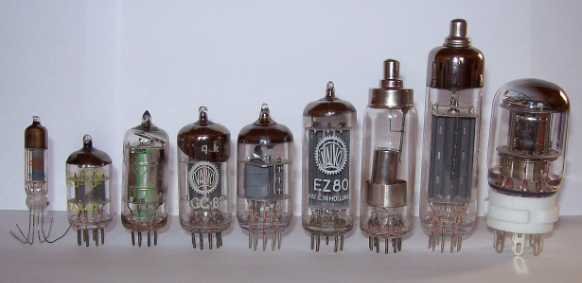 الجيل الأول
إعتمدت على لغة الآلة ( Machine Code ) التي تبنى بالنظام الثنائي ( Binary ) في تشغيلها. 
الصمامات المفرغة المستخدمة في تلك الحواسيب عبارة عن أنابيب زجاجية تشبه المصابيح في شكلها و يمكنها تمرير التيار الكهربائي أو إيقافه دون الحاجة إلى محول ميكانيكي. مشكلة هذه الصمامات أنها كانت تنتج حرارة عالية و ثمنها باهظ.
مشاكل الجيل الأول
كبيرة الحجم و ثقيلة.
تتطلب غرفة خاصة.
ليست قابلة للتنقل.
غالية الثمن, وليس بمقدور شخص عادي إقتناءها.
تستهلك الكثير من الطاقة الكهربائية و بحاجة إلى تبريد للمحافظة على ديمومتها.
الصمامات المفرغة تسبب حرارة عالية.
أمثلة عن الجيل الأول
UNIVAC
الجيل الأول
EDVAC
ENIAC
IBM 701
الجيل الثاني
ظهرت هذه الحواسيب سنة 1959-1965 
في هذا الجيل تم إستبدال الصمامات المفرغة بالترانزستورات ( Transistors ). 
النوى المغناطيسية ( Magnetic Cores ) استخدمت للذاكرة الأولية. 
الإدخال في الحاسوب كان لا يزال يتم من خلال البطاقات المثقوبة ( Punched Cards ) و الأشرطة الورقية ( Paper Tapes )
تم تطوير مفهوم وحدة المعالجة المركزية ( Central Processing Unit ) و نظام الدُفعات ( Batch System ) و لغات البرمجة ( Programming Languages )
ظهرت لغات عالية المستوى مثل COBOL و ALGOL و SNOBOL و FORTRAN.
الجيل الثاني
حواسيب الجيل الثاني
الترنزيستور
مميزات الجيل الثاني
سرعة التنفيذ إزدادت و أصبحت تقاس بالميكرو ثانية ( microseconds ).
أصغر في الحجم و تستهلك طاقة كهربائية أقل و أكثر متانة من الجيل الأول.
إستطاع المبرمجين الإنتقال من لغة الآلة إلى لغة التجميع بحيث يتم توجيه التعليمات عبر كلمات.
إستخدام نظام الدُفعات لتنفيذ الأوامر البرمجية مما يسّرع الأداء.
مشاكل الجيل الثاني
حجمها كبير و تتطلب غرفة خاصة.
ليست قابلة للتنقل.
غالية الثمن, وليس بمقدور شخص عادي إقتناءها.
أمثلة عن حواسيب الجيل الثاني
IBM 1620.
الجيل الثاني
CDC 3600
UNIVAC 1108.
CDC 1604
الجيل الثالث
ظهرت هذه الحواسيب سنة 1965-1971
ظهرت شبكات الحاسوب ( Computer Networking ) أو ما يعرف بشبكات النت
إستبدال الترانزستورات بالدوائر الإلكترونية المتكاملة ( Integrated Ciruits ) 
الإدخال في الحاسوب أصبح يتم بواسطة لوحة المفاتيح ( Keyboard ) 
أنظمة التشغيل أصبحت قادرة على تشغيل عدة برامج في وقت واحد ( Multiprogramming Operation System ) 
الجيل ظهرت لغات برمجة جديدة عالية المستوى مثل BASIC و PASCAL PL/1,
الجيل الثالث
حواسيب الجيل الثالث
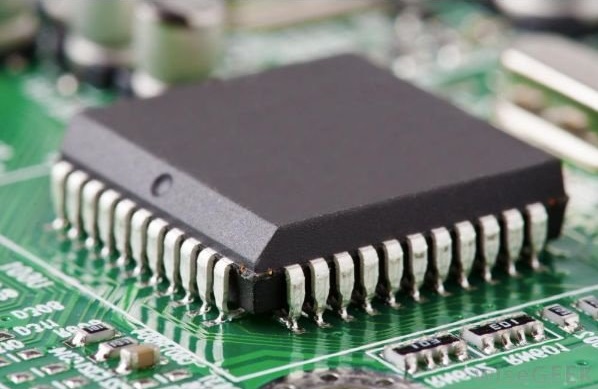 الدوائر الإلكترونية المتكاملة
مميزات الجيل الثالث
إمكانية تشغيل عدة برامج في وقت واحد.
سرعة التنفيذ إزدادت أكثر.
أصغر في الحجم و أخف في الوزن.
أصبحت أرخص و تتطلب صيانة أقل.
مشاكل الجيل الثالث
لا تزال بحاجة إلى تكييف هواء حتى لو كانت تنتج حرارة أقل.
المستخدم بحاجة لأن يتعلم كيف يستخدمها.
صيانة الدوائر المتكاملة ليس بالأمر السهل.
أنواع حواسيب الجيل الثالث
ICL 1900
حواسيب الجيل الثالث
TDC-B16.
Honeywell-6000.
PDP-8.
PDP-11
الجيل الرابع
ظهرت هذه الحواسيب سنة 1971-1980
تم تصنيع المعالجات الدقيقة ( Microprocessors  مثل Intel و AMD)
ابتكرت شركة Microsoft نظام التشغيل Windows
استخدام تقنية الدوائر المتكاملة ذات النطاق الواسع ( VLSI)
ذاكرة الوصول العشوائي ( RAM ) حلت مكان الذاكرة ذات النواة المغناطيسية ( Magnetic Core Memory ) الأمر الذي جعل الوصول العشوائي للذاكرة أسرع.
ظهرت لغات برمجة جديدة عالية المستوى مثل C و C++ و DBASE
الجيل الرابع
حواسيب الجيل الرابع
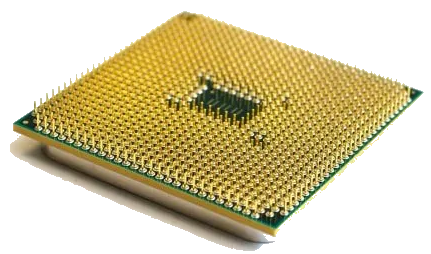 المعالجات الدقيقة
مميزات الجيل الرابع
ظهور أول معالج دقيق.
ظهور أنظمة تشغيل بواجهات رسومية.
خفيفة الوزن و يمكن نقلها من مكانها في أي وقت.
مشاركة البيانات بين الحواسيب عبر شبكة النت.
مشاكل حواسيب الجيل الرابع
كانت هناك حاجة إلى تقنية متقدمة جداً لتصنيع الدوائر المتكاملة.
أحدث التقنيات المطلوبة لتصنيع المعالجات الدقيقة.
أنواع حواسيب الجيل الرابع
CRAY-1
حواسيب الجيل الرابع
STAR 1000
CRAY-X-MP
PDP 11
الجيل الخامس
حواسيب الجيل الخامس بدأت سنة 1980 و حتى يومنا هذا
سعة التخزين فيها كبيرة جداً و باتت متوفرة بأشكال و قياسات مختلفة
تم ابتكار الحواسيب المحمولة التي يمكنها العمل لبضع ساعات بدون كهرباء.
لجيل الخامس توجه إلى استخدام الذكاء الإصطناعي Artificial     Intelligence  في برامج الحاسوب
الجيل الخامس
حواسيب الجيل الخامس
مميزات الجيل الخامس
إستخدم الذكاء الإصطناعي.
معالجة كمية أكبر من البيانات.
أسرع من كل الأجيال السابقة.
أصغر و أخف في الحجم.
مشاكل الجيل الخامس
الإعتماد الكلي على الذكاء الإصطناعي في بعض الأوقات قد يسبب كوارث بسبب اتخاذ قرارات بنيت على معطيات خاطئة.
أنواع حواسيب الجيل الخامس
ChromeBook
الجيل الخامس
Laptop
NoteBook
Desktop